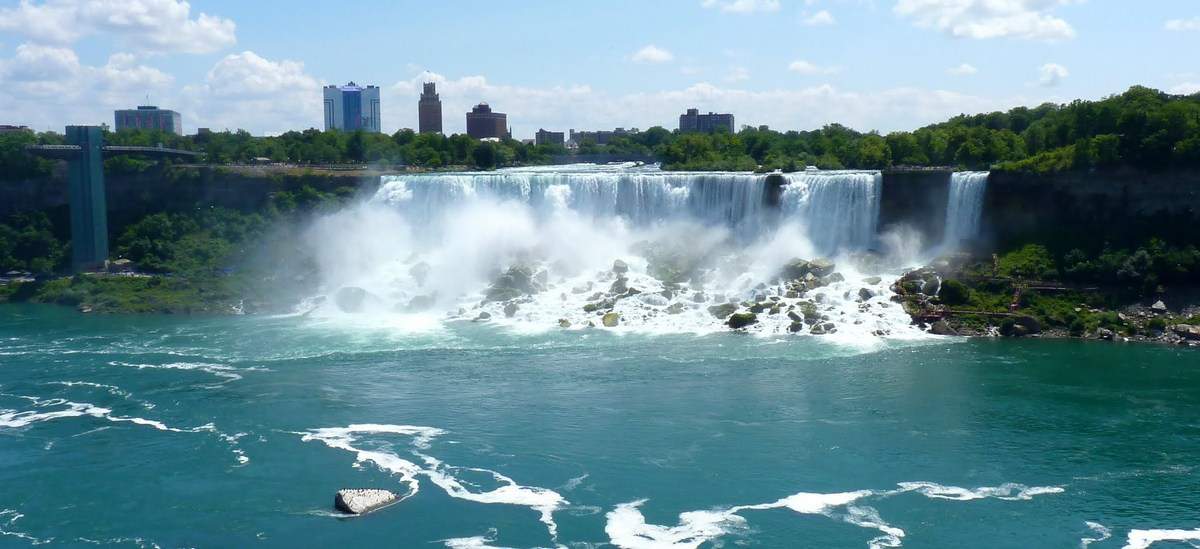 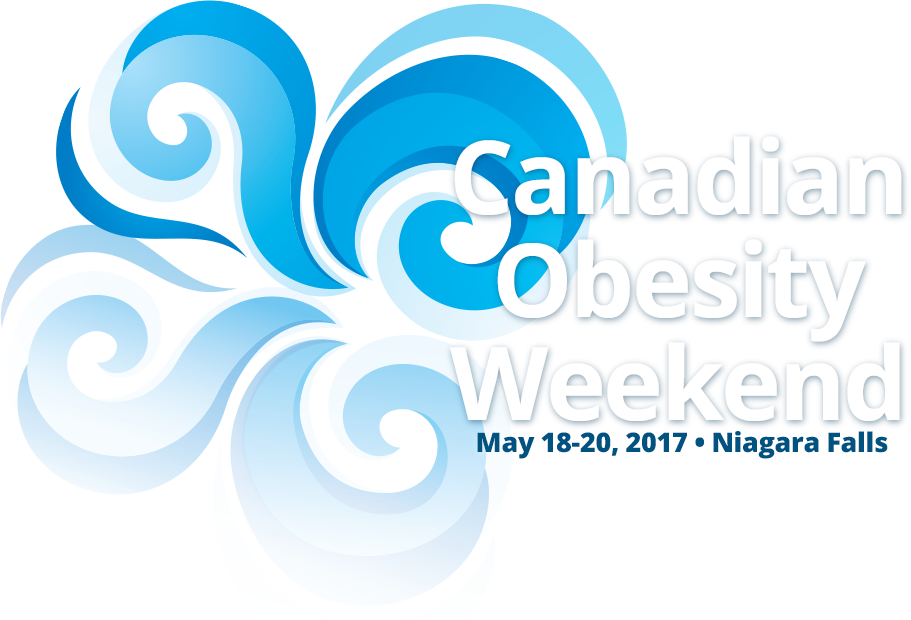 Nutrition, Physiology of Malabsorption:
Hormonal Aspect
Pre-Operative Assessment
Ara Keshishian, M.D., FACS, FASMBS
Central Valley Bariatrics
Glendale, California
Disclaimer
No Conflict of Interest to Report
www.dssurgery.com
Outline
Pre-Operative Assessment - 
Basic Evaluation
Specific to operation and /or condition 
Duodenal Switch or Sleeve Gastrectomy
Primary DS or Revision-Conversion to DS
AGB, RNY, VBG, ERNY, SG
Pre-existing conditions - Reflux, Irritable bowel, pre-Transplant, Hx. CA,  Steroids, Immune modulators
Dictates choice of the operation
Few words on GI - Hormones
www.dssurgery.com
Pre operative Work up
Assessment include - NIH 
Most part of our practice of WLS
Medical Work up and clearances as needed 
Nutrition, Metabolic
Hormonal - Pre-existing Conditions (hypothyroidism) 
Vitamin, minerals, trace elements
Psychological evaluation
Nutritional evaluation
www.dssurgery.com
Detailed Exam
Questions
Sleep Apnea, Snoring, Activity tolerance
Knees and back or SOB
Night Blindness - Getting glasses
Physical Findings
Acanthosis Nigricans 
Thyroid enlargements
Poor teeth
www.dssurgery.com
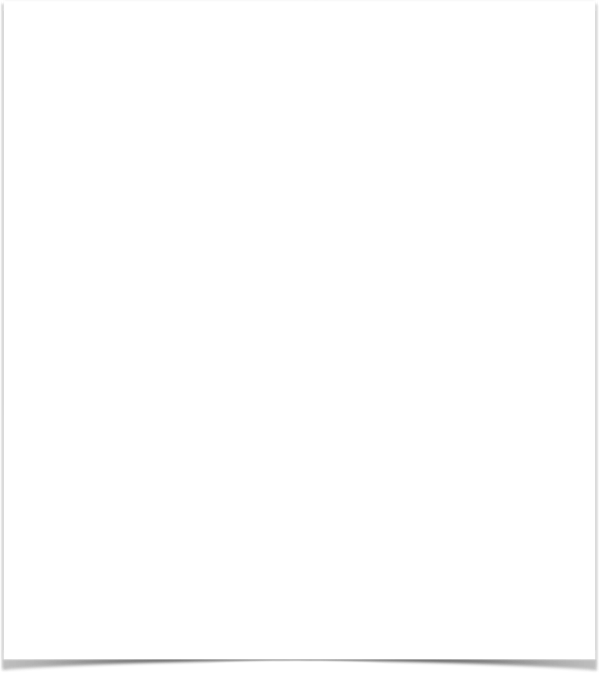 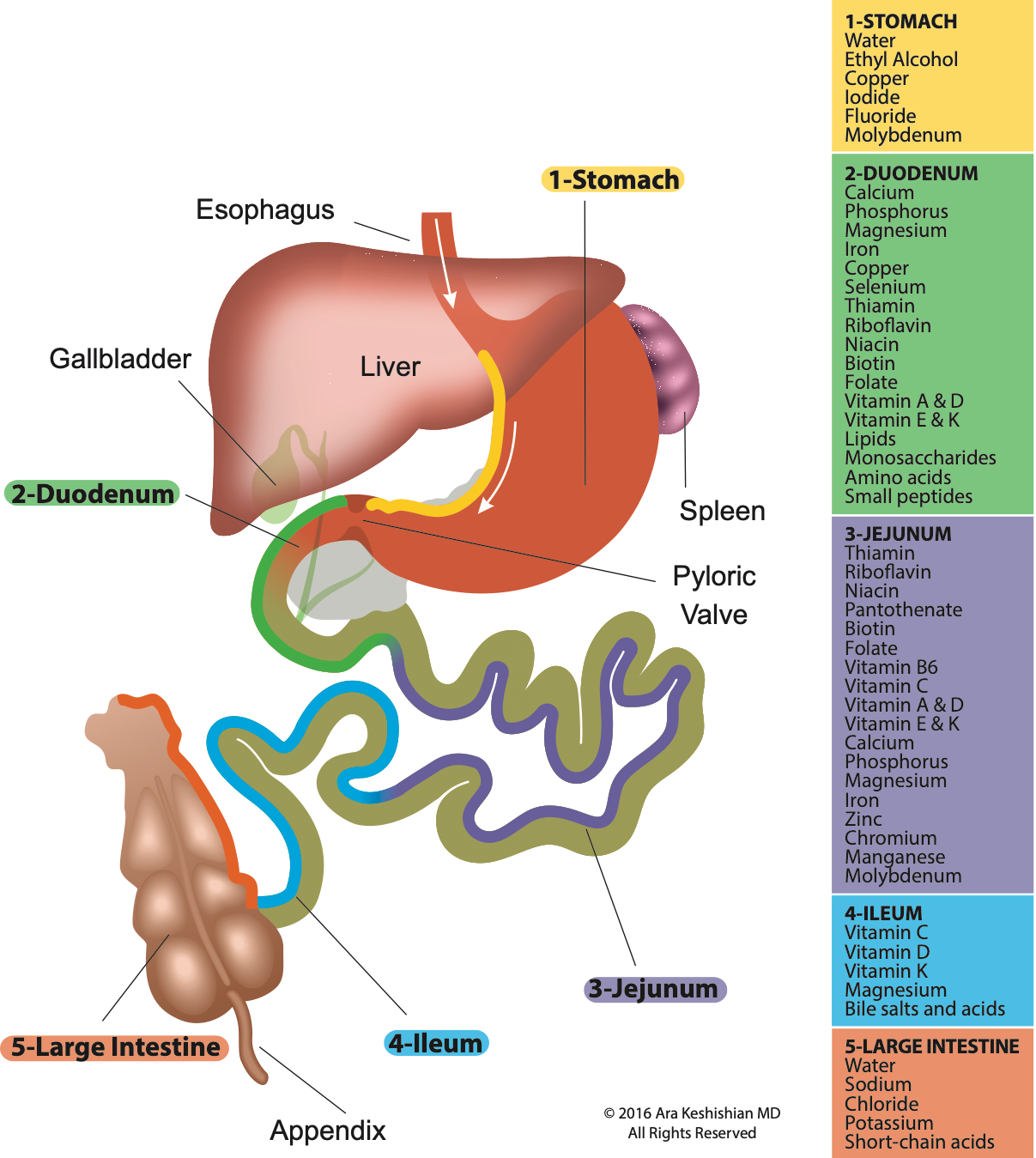 Absorption
Pre-operative work up
Educating the patient on
Absorption of 
Normal anatomy 
Surgical Options
Pre operative assessments of their understanding
Duodenal Switch
Sleeve Gastrectomy
Duodenoileostomy (~5 cm duodenum)
Jejunoileostomy
Percentage based 
Measure SB
10% common Channel 
40% Alimentary limb
Educate the patient 
Data accurate
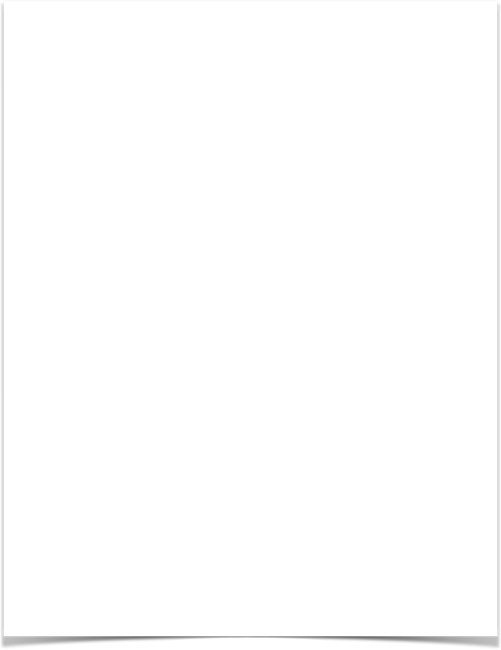 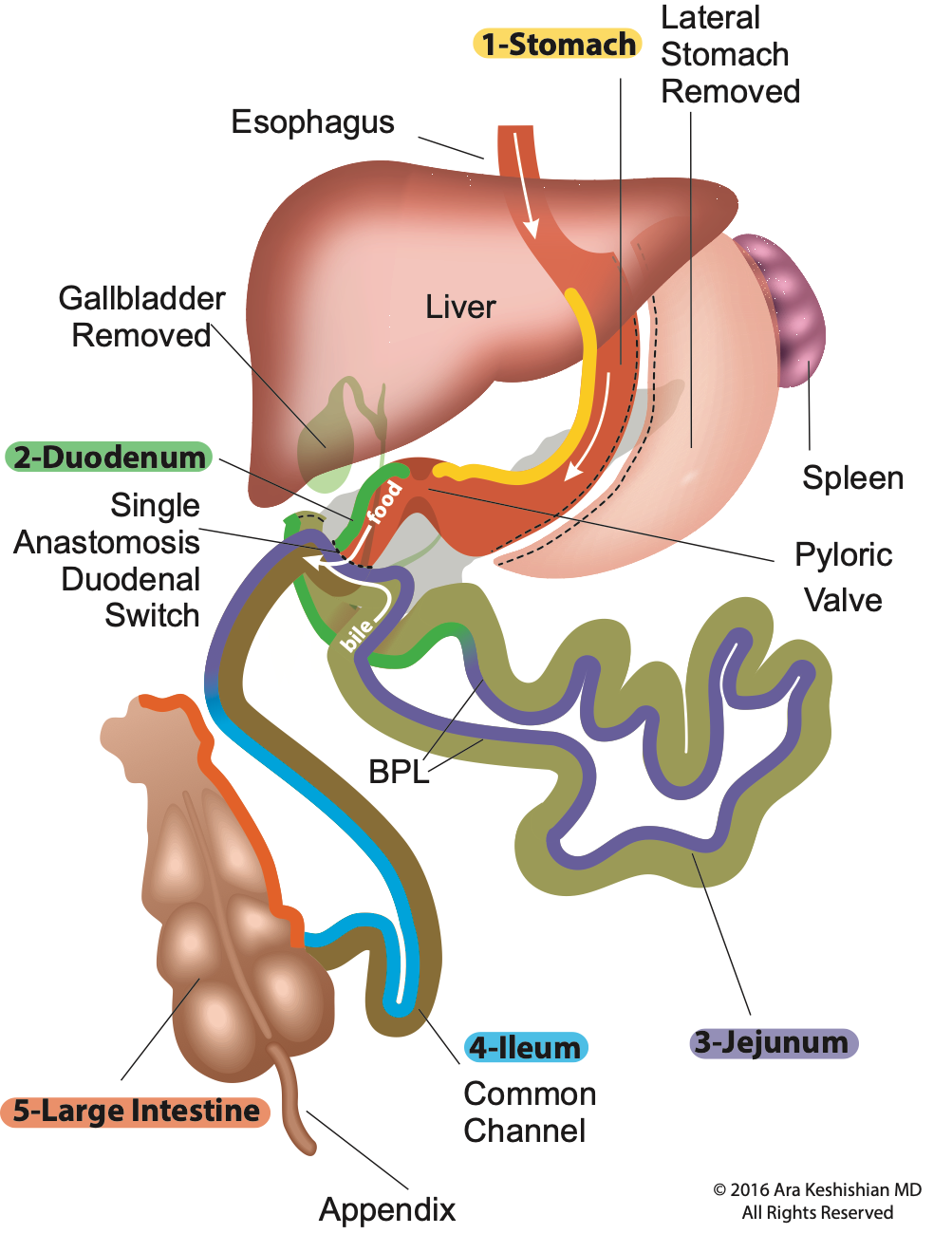 SIPS-SADI
Studying the data- long term
Barrier to delivery
Consent Issues
Hospital Privileges
Mal Practice coverage (Hospital and physician)
Reimbursement issues
”Work Up”
Complete Labs, Radiologic studies, Cardiac and Pulmonary testing
Revision, UGI, Endoscopy (GI)
Other screening as indicated (mammogram, colonoscopy, bone scan)
Labs:
CBC, CMP, LFT, Thyroid function, lipid panel
Vitamins: A, B6, B12, D-25OH
Iron studies, Zinc, Copper
CA, Mg, PTH
Nutrition: Total protein, Albumin, pre albumin
Urine Analysis 
(special handling)
www.dssurgery.com
”Work Up” - Looking For
Cardiac Function (EF)
Sleep apnea - Reserve 
UGI, Endoscopy (GI)
Hiatal Hernia Ulcer (s), H pylori,  Bile reflux gastritis , esophagitis, Fistula, stricture, anatomy for revision, “Alternate facts” of the reports (note)
Labs:
Anemia, Electrolytes (meds), Steatohepatitis  (pre operative weight loss- ? role)
Vitamin D deficiency (preexisting)  elevated PTH, Role of Injection
Borderline protein levels poor diet
Calcium Oxalate crystals (ice tea, big gulp)
www.dssurgery.com
Subclinical Hypothyroidism
Typical patient - Female, Revision, unexplained sudden weight gain after years of stable weight
Endocrine - Hormones
Hypothyroidism, Dry skin, weight gain, constipation, bradycardia, depression, menorrhagia, heat intolerance 
Autoimmune, iodine def, treated goiter, etc.
Normal (borderline labs)
Nothing new- 1980’s different opinions
www.dssurgery.com
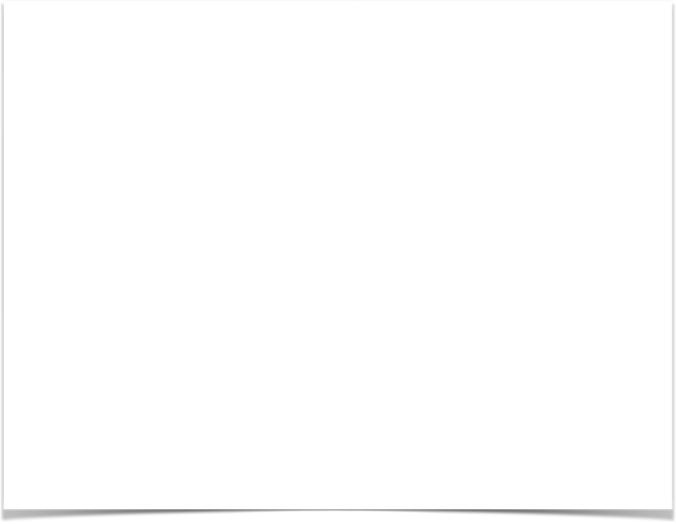 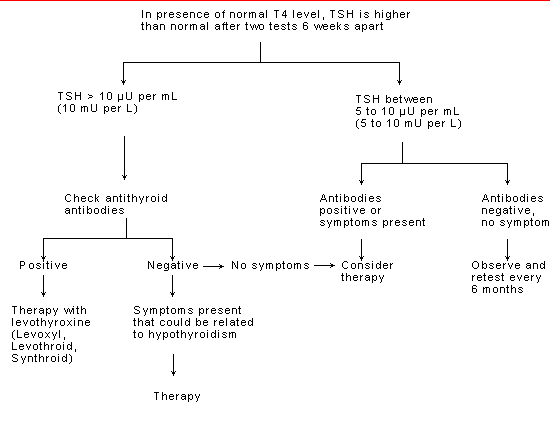 Subclinical Hypothyroidism
Subclinical Hypothyroidism: Deciding When to Treat  Adlin MD et.al , Temple University School of Medicine, Philadelphia, Pennsylvania Am Fam Physician. 1998 Feb 15;57(4):776-780.
www.dssurgery.com
Subclinical Hypothyroidism
Noted in some revision patient 
Lipid Panel - TG, TC, LDL elevated.
Observation
Cardiac Function measured as a component of ejection fraction pre ejection period (PEP) / (Left Ventricular Ejection Time) LVET improves with treatment
Rx - Levothyroxine 1.6 µg/Kg/day 
25-50 µ g/day
www.dssurgery.com
“Clearances”
Medical Clearances 
Cardiac and Pulmonary workup 
OB - Evaluation (rec. against Depo / hor. implants)
Endocrinologist 
Nutritional Evaluation
Educate not Test
Psychological Evaluation
Identify not Deny
Third party and Regulatory Guidelines
Objective :
 Committed Informed patient
www.dssurgery.com
Committed Informed Patient
Duodenal Switch operation
Forgiving with diet and lifestyle for the most part
Not as much with non compliance of supplements
Alcohol, Drugs
www.dssurgery.com
Malabsorption
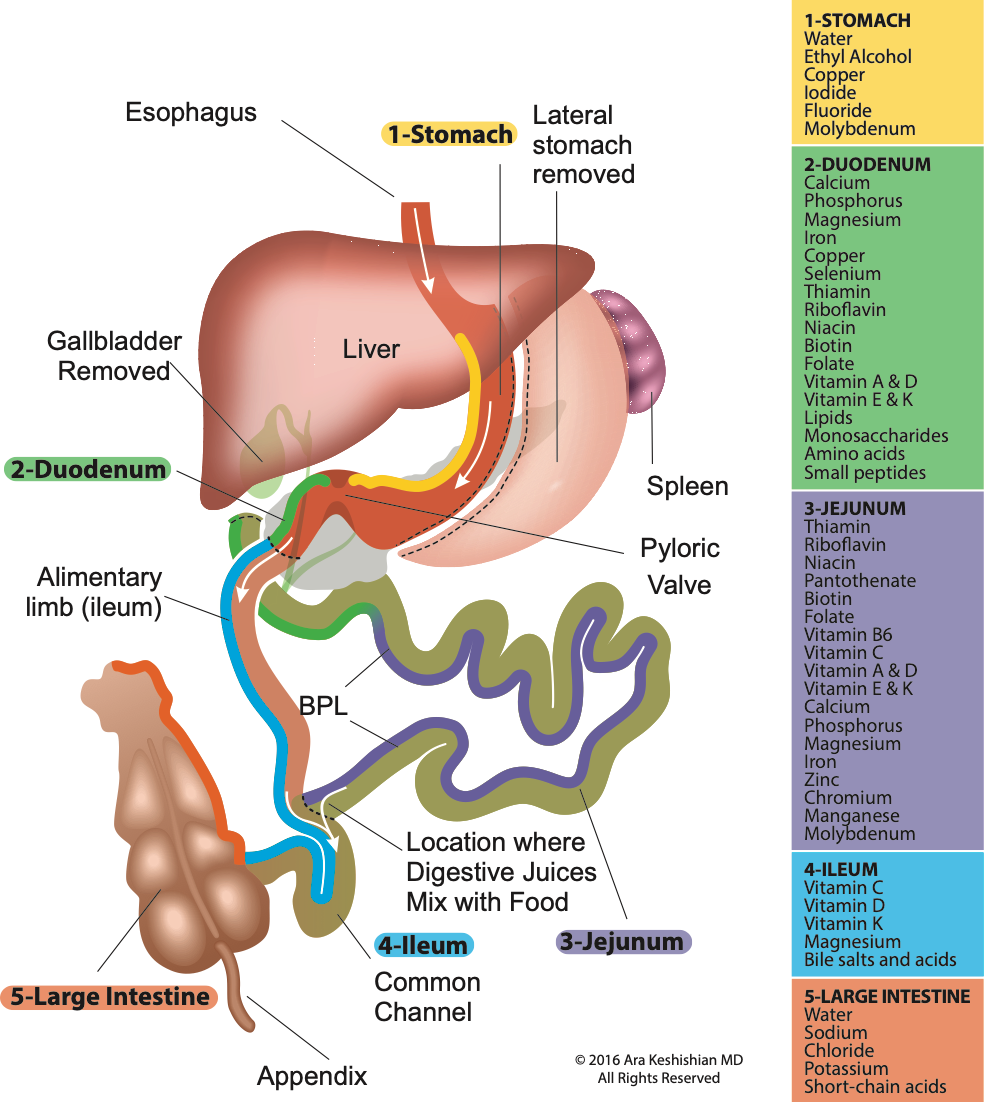 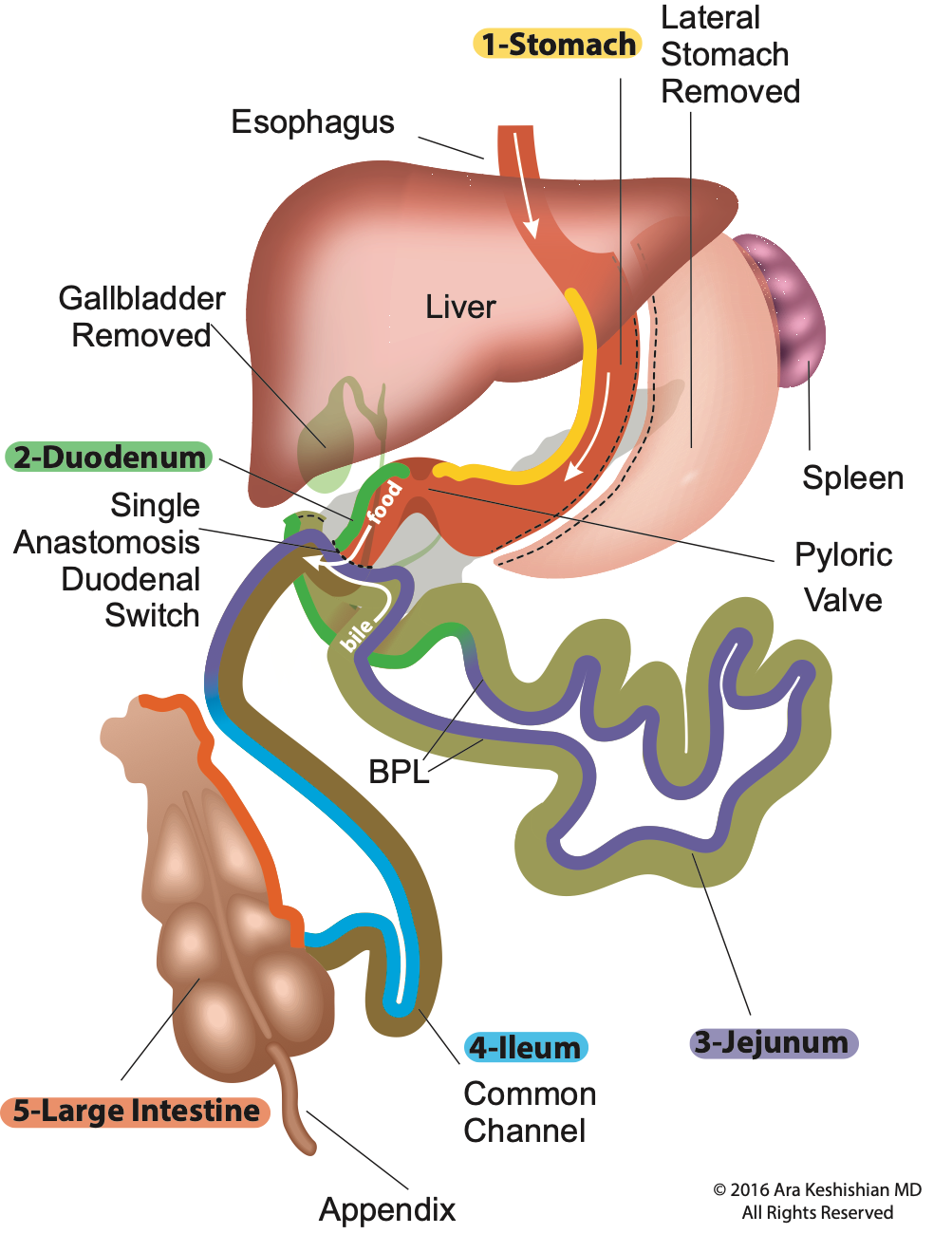 www.dssurgery.com
GI Hormones
1- Claire L Meek et. al,  Institute of Metabolic Science, Metabolic Research Laboratories, University of Cambridge  Peptides, 77, 2016, 28-37
www.dssurgery.com
Malabsorption
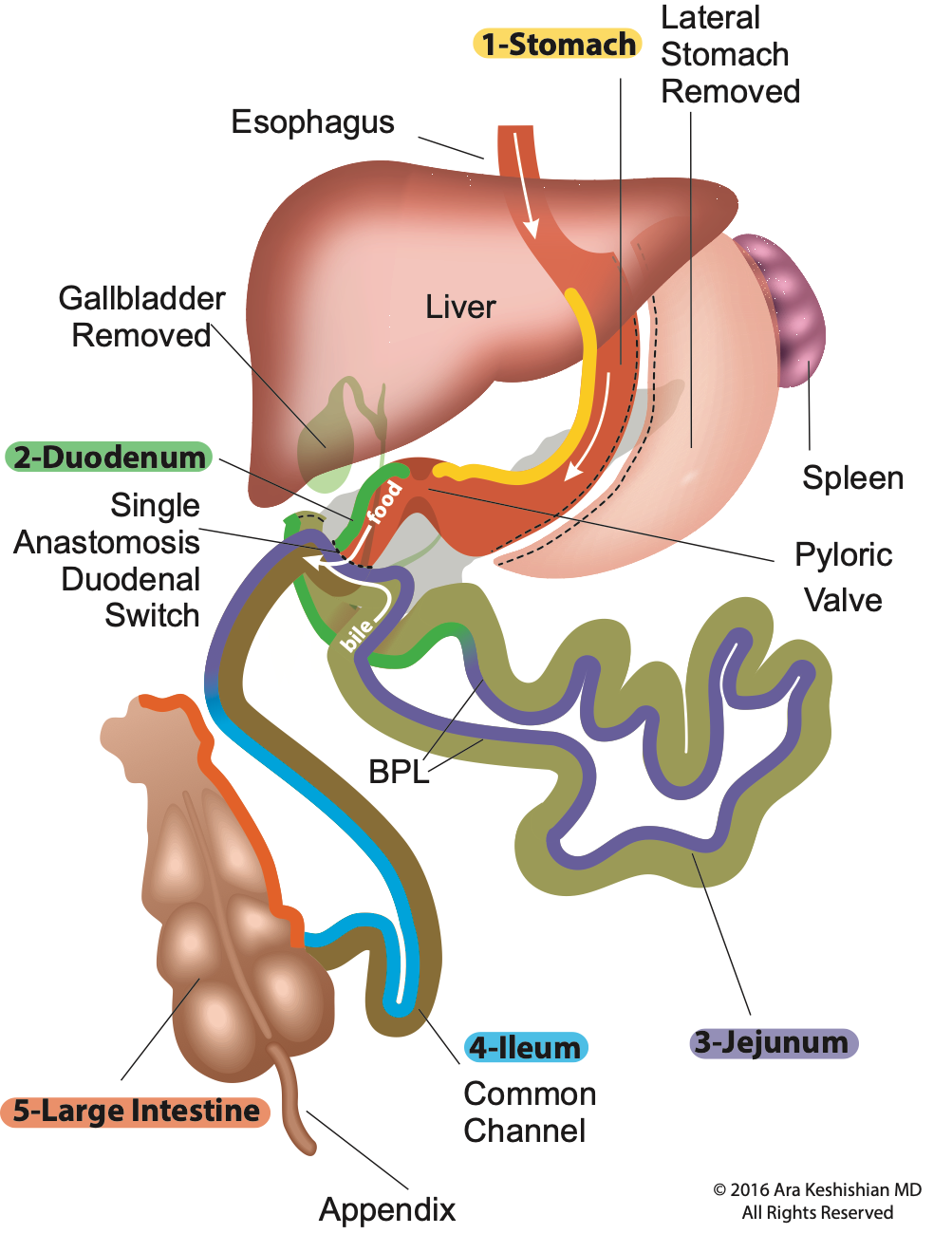 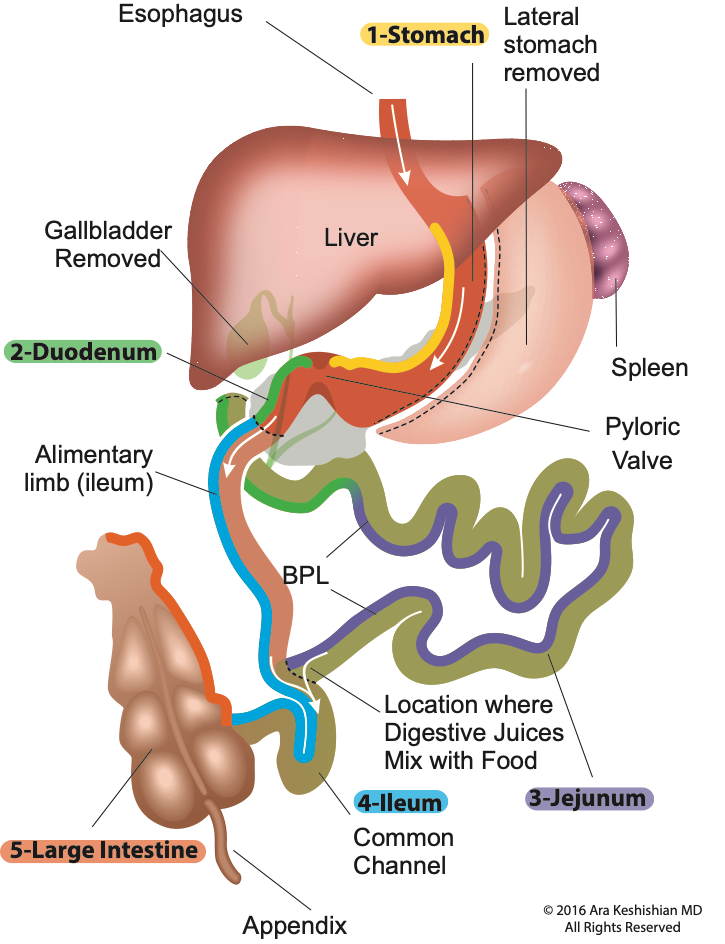 www.dssurgery.com
Summary
Pre operative evaluation
Mitigate 
Risk of anesthesia - short term
Risk of peri-operative complications
Risk of post operative complications immediate and long term
www.dssurgery.com
Summary
Medical clearances
Labs
Radiologic studies
Endoscopy as indicated
www.dssurgery.com
Thank you
www.dssurgery.com